To Risk One’s Life for Another:The Moral Psychology of Rescuing Jews during the Holocaust in Occupied Ukraine
Raisa Ostapenko, PhD Candidate, Sorbonne University
Visualization
Arguments
The altruistic personality
“The Banality of Good.”
A categorical imperative through relativist means:A case for Kantian consequentialism?
On moral identity & the integration of values
“Rehumanization”
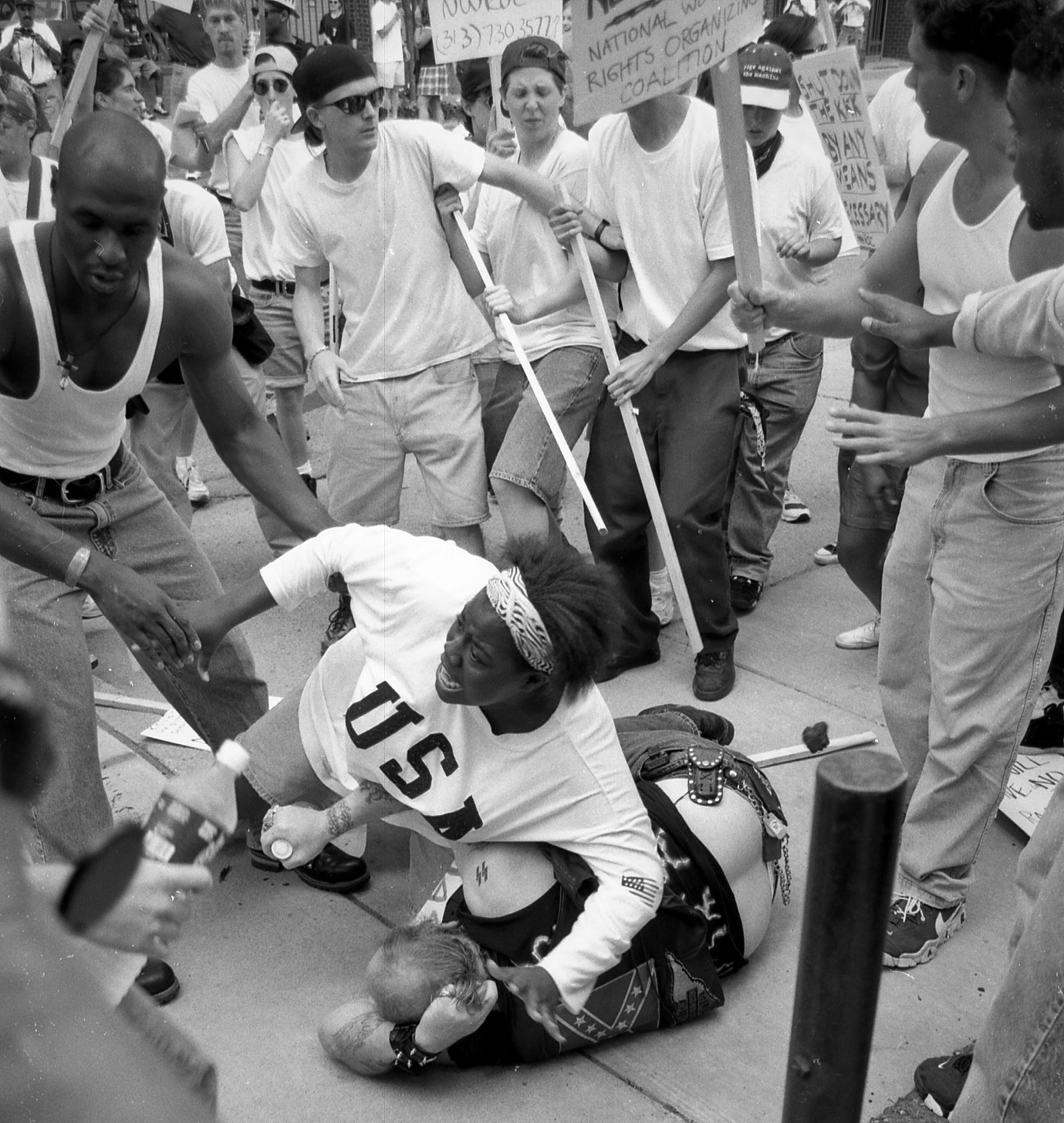 Then eighteen-year-old Keshia Thomas shielding a white supremacist with her body from an angry mob.Ann Arbor, Michigan. June 22, 1996. Photographer: Mark Brunner.